Efekty trzech edycji konkursu „Uczelnia Dostępna”
Jakub Ardyn
Dyrektor Działu Współpracy z Beneficjentem EFS
Narodowe Centrum Badań i Rozwoju
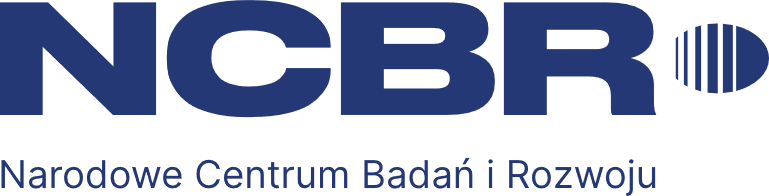 „Uczelnia dostępna” – ścieżki
tabel
„Uczelnia dostępna”  – podsumowanie edycji
„Uczelnia dostępna” – realizacja wskaźników
„Uczelnia dostępna” – zakończenie realizacji
„Uczelnia dostępna” – projekty zakończone
Konferencja „Polskie Uczelnie coraz bardziej dostępne” (1)
termin: 20-21 października 2022 r. 
organizatorzy: Ministerstwo Funduszy i Polityki Regionalnej oraz Narodowe Centrum Badań i Rozwoju 
uczestnicy:  przedstawiciele MFiPR, NCBR, eksperci z obszaru dostępności oraz Beneficjenci projektów „Uczelnia dostępna”
omówienie założeń i efektów trzech edycji konkursu „Uczelnia dostępna” w III osi Programu Wiedza Edukacja Rozwój, wpisującego się w program „Dostępność Plus”
Konferencja „Polskie Uczelnie coraz bardziej dostępne” (2)
prezentacje Beneficjentów „Doświadczenia i efekty projektów realizowanych w trzech edycjach konkursu „Uczelnia dostępna”. Różne wymiary i przykłady wdrażania dostępności na polskich uczelniach” (10 prezentacji w 4 obszarach)
przedstawiciele zespołów projektowych z różnych ośrodków akademickich podzielili się swoimi doświadczeniami oraz dobrymi praktykami z realizacji projektów „Uczelnia dostępna”
Konferencja „Polskie Uczelnie coraz bardziej dostępne”
Konferencja „Polskie Uczelnie...” – wnioski (1)
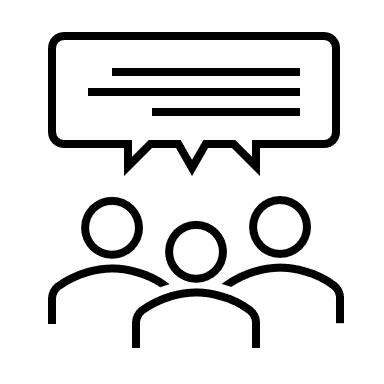 Konferencja „Polskie Uczelnie...” – wnioski (2)
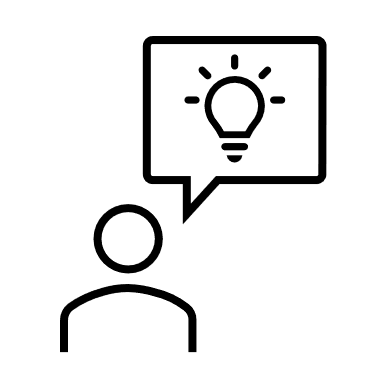 Konferencja „Polskie Uczelnie...” – wnioski (3)
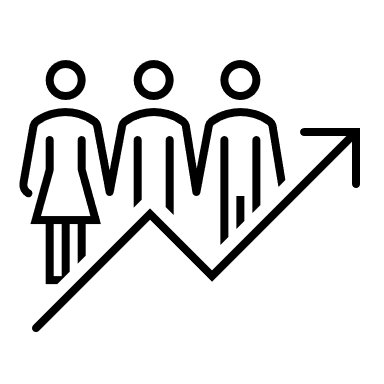 Komponent ukraiński w projektach „Uczelnia dostępna”
Założenia:
Grupy docelowe:
działania wpisują się w zakres konkursu
finansowanie: oszczędności lub dodatkowe środki zwiększające wartość projektu
kryterium nakład/rezultat – racjonalność wydatków 
możliwe wydłużenie okresu realizacji projektu
uczelnia
obywatele UA, którzy przekroczyli granice po 24.02.2022 r. – osoby z niepełnosprawnością (zdiagnozowane potrzeby)
kadra uczelni
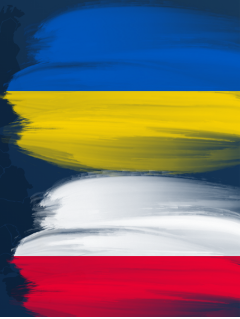 Komponent ukraiński w projektach „Uczelnia dostępna” (1)
Przykłady działań:
dostosowanie dotychczasowych działań uczelni do potrzeb osób z UA 
wsparcie dla obywateli UA – jako osób z niepełnosprawnością
wsparcie dla kadry uczelni w zakresie pracy ze studentami z UA – jako osób z niepełnosprawnościami
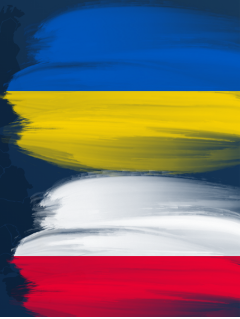 Komponent ukraiński w projektach „Uczelnia dostępna” (2)
Formularze zmian UA:
złożono 14 formularzy zmian UA, na łączną kwotę 22 618 038,89 zł, z czego:
zatwierdzono 3 wnioski o dofinansowanie ze zmianami UA, na kwotę 344 513,58 zł
beneficjenci zrezygnowali z wprowadzania zmian UA w zakresie 6 formularzy, na kwotę 13 010 279,74 zł
obecnie procedowane jest 5 formularzy zmian UA na łączną przewidywaną kwotę 1 920 180,02 zł
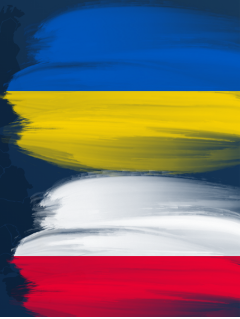 Dziękuję za uwagę
Jakub.Ardyn@ncbr.gov.pl
Patroni
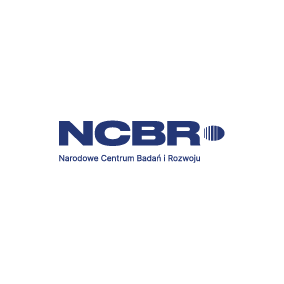 Pełno(s)prawny Student XVICentrum Konferencyjno-Hotelowe 
ul. Wybickiego 3b w Krakowie
6 grudnia 2022 r.
Patroni honorowi:
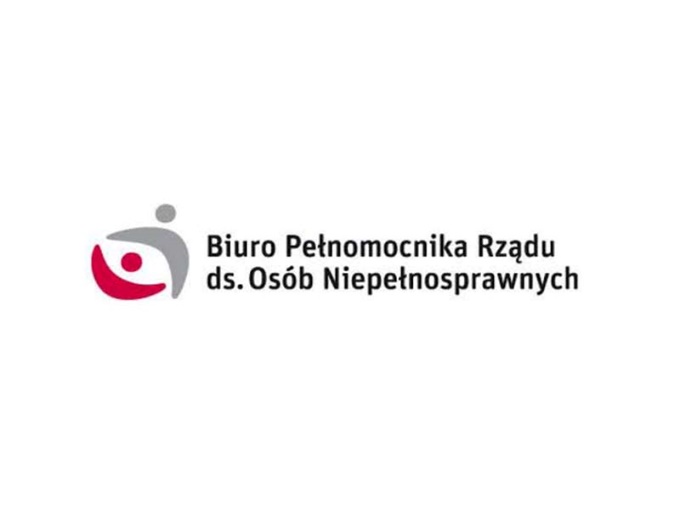 Patroni medialni:
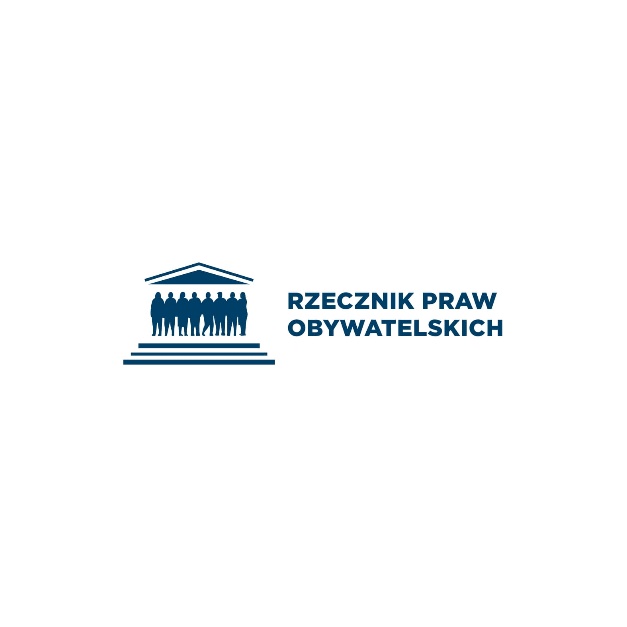 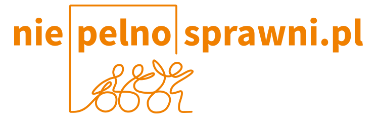 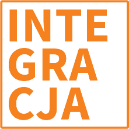 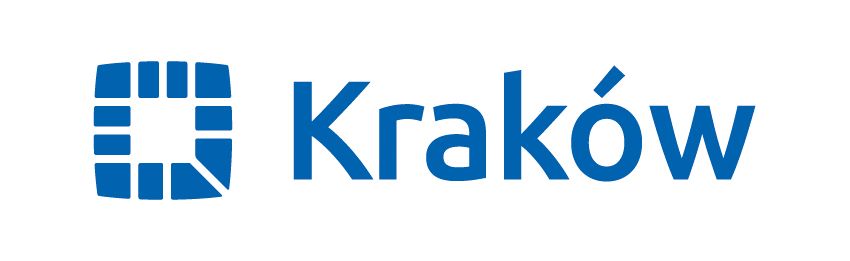 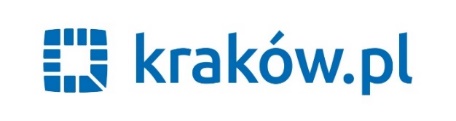 Prezydent Miasta Krakowa Jacek Majchrowski